Special Topics in Educational Data Mining
HUDK5199Spring term, 2013
February 4, 2013
Announcement
There has been a change in the course schedule
Explanation for why provided in class

The biggest change
Assignment 2 is now due on February 13 instead of February 18
If this creates specific difficulties for anyone, please email me in the next 2 days to request an extension
I’ll grant an extension for any good reason
Announcement #2
If you are not subscribed to the Learning Analytics Seminar Series at TC
Last semester we had Taylor Martin, Neil Heffernan, and Ilya Goldin
This semester we will have Alex Bowers and Samuel Greiff

And you want to be on the list

Please email me, and I’ll make sure you get added to the list
Announcement #3
I’ve had a request for more support in learning how to use Excel

If there’s enough interest, I could arrange a special session on this…
Who would be interested?
I’ll pass around a sign-up sheet
Announcement #3
I’ve had a request for more support in learning how to use Excel

If there’s enough interest, I could arrange a special session on this…
Who would be interested?
I’ll pass around a sign-up sheet
Announcement #4
Don’t worry about learning how to compile and run Java

It’s not necessary all that much during the semester…
Today’s Class
Performance Factors Analysis
What is the key goal of PFA?
What is the key goal of PFA?
Measuring how much latent skill a student has, while they are learning
Expressed in terms of probability of correctness, the next time the skill is encountered
No direct expression of the amount of latent skill, except this probability of correctness

How likely is Bob to be able to perform correctly, the next time he sees skill 7?
What is the typical use of PFA?
Assess a student’s knowledge of topic X

Based on a sequence of items that are dichotomously scored
E.g. the student can get a score of 0 or 1 on each item

Where the student can learn on each item, due to help, feedback, scaffolding, etc.
How does PFA differ from BKT?
How does PFA differ from BKT?
BKT assesses latent knowledge as well as probability of correctness; PFA only assesses probability of correctness

BKT only handles one skill per item (extensions can handle this – we’ll talk about this next week)
Key assumptions
Each item may involve multiple latent skills or knowledge components
Different from BKT

Each skill has success learning rate g and failure learning rate r

There is also a difficulty parameter, but its semantics can vary – more on this later

From these parameters, and the number of successes and failures the student has had on each relevant skill so far, we can compute the probability P(m) that the learner will get the item correct
Note
The assumption that items may involve multiple skills is not seen in BKT

Why might this be a good assumption?
Why might this be a bad assumption?
Note
The assumption that learning rates are different between cases involving success and failure is not seen in BKT

Why might this be a good assumption?
Why might this be a bad assumption?
Note
PFA has no direct expression of the amount of latent skill, except a probability of correctness

Why might this be beneficial?
Why might this be non-optimal?
Simple PFA
Not actually a variant that Pavlik uses, but will serve as a base to understand the more complex variants that he uses
Simple PFA
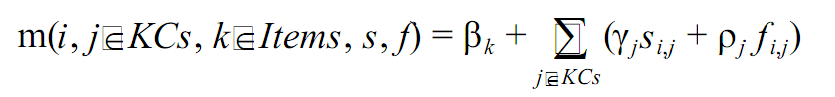 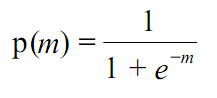 Simple PFA
Let’s enter this into Excel
Using pfa-modelfit-set1-v2.xlsx
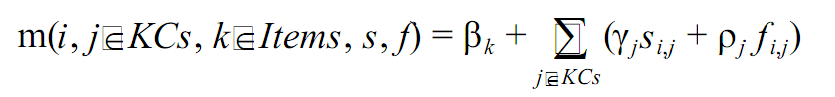 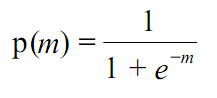 Simple PFA
Let’s try the following values: 
	beta = -0.5 	gamma(1)=0.1
	gamma(2,3) = 0	rho(1)=0.1	rho(2,3) = 0

What are the effects of getting everything right (1 skill), getting everything wrong (1 skill), getting everything right (2 skills)
Simple PFA
Let’s try the following values: 
	beta = -2	gamma(1)=0.1
	gamma(2,3) = 0	rho(1)=0.1	rho(2,3) = 0

What are the effects of getting everything right (1 skill), getting everything wrong (1 skill), getting everything right (2 skills)
Simple PFA
Let’s try the following values: 
	beta = 2	gamma(1)=0.1
	gamma(2,3) = 0	rho(1)=0.1	rho(2,3) = 0

What are the effects of getting everything right (1 skill), getting everything wrong (1 skill), getting everything right (2 skills)
Simple PFA
Let’s try the following values: 
	beta = 0	gamma(1)=0.1
	gamma(2,3) = 0	rho(1)=0.1	rho(2,3) = 0

What are the effects of getting everything right (1 skill), getting everything wrong (1 skill), getting everything right (2 skills)
Simple PFA
Let’s try the following values: 
	beta = -50	gamma(1)=0.1
	gamma(2,3) = 0	rho(1)=0.1	rho(2,3) = 0

What are the effects of getting everything right (1 skill), getting everything wrong (1 skill), getting everything right (2 skills)
Simple PFA
Let’s try the following values: 
	beta = -0.5 	gamma(1)=0
	gamma(2,3) = 0	rho(1)=0	rho(2,3) = 0

What are the effects of getting everything right (1 skill), getting everything wrong (1 skill), getting everything right (2 skills)
Simple PFA
Let’s try the following values: 
	beta = -0.5 	gamma(1)=0.1
	gamma(2,3) = 0	rho(1)=0	rho(2,3) = 0

What are the effects of getting everything right (1 skill), getting everything wrong (1 skill), getting everything right (2 skills)
Simple PFA
Let’s try the following values: 
	beta = -0.5 	gamma(1)=0
	gamma(2,3) = 0	rho(1)= -0.1	rho(2,3) = 0

What are the effects of getting everything right (1 skill), getting everything wrong (1 skill), getting everything right (2 skills)
Simple PFA
Let’s try the following values: 
	beta = -0.5 	gamma(1)=0.1
	gamma(2,3) = 0.1	rho(1)=0	rho(2,3) = 0

What are the effects of getting everything right (1 skill), getting everything wrong (1 skill), getting everything right (2 skills)
Simple PFA
What parts of the parameter space are definitely degenerate?

What parts of the parameter space are plausible?

Are there any gray areas?
b Parameters
Pavlik uses three different b Parameters
Item
Item-Type
Skill
b Parameters
Pavlik uses three different b Parameters
Item
Item-Type
Skill

How does the number of parameters change?
Also, data points/parameters ratio

Is there a concern about over-fitting?
We’ll talk about cross-validation later in the semester
Homework Solutions
Before we discuss fitting PFA models, let’s go through a few homework solutions

I’ve picked a few particularly interesting solutions
There’s not time to go through everyone’s solution, but you will get picked on in a future class
High-level comments
Don’t save formulas in .csv
“Save as” to .xls or .xlsx
Cameron White
Can you walk us through your solution on PFA?
Madeline Weiss
Can you walk us through your solution on PFA?
Let’s fit a Simple PFA model to this data
pfa-modelfit-set-v2.xlsx

Students 1-102

Let’s start with the simple baseline model

We’ll use SSR (sum of squared residuals) as our goodness criterion

Note that there are better ways to do this than in Excel, such as Expectation Maximization
Let’s fit the other 3 PFA variantsto this data
How does goodness of fit change?
Notes
Jury is still out on whether PFA is better than other approaches
PFA .vs. BKT
PFA beats BKT
Pavlik, Cen, & Koedinger (2009)
DA’ = 0.01, 0.01, 0.02, 0.02
Gong, Beck, & Heffernan (2010)
DA’ = 0.01
Pardos, Baker, Gowda, & Heffernan (in press)
DA’ = 0.02

BKT beats PFA
Baker, Pardos, Gowda, Nooraei, & Heffernan (2011)
DA’ = 0.03
Pardos, Gowda, Baker, & Heffernan (2011)
(Predicting post-test)
Dr = 0.24, DRMSE = 0.01
Final Thoughts
PFA is a competitor for measuring student skill, which predicts the probability of correctness rather than latent knowledge

Not yet used within Intelligent Tutoring Systems
Should it be?
Questions asked in assignments
How is model degeneracy discovered? Through seeing different results of running different models or by seeing flaws in the model equation itself or both?

When did the shift occur in EDM from making software responsive to student behavior to influence ITS to predictive of student behavior that occurs outside of the closed system in which the EDM data is being collected?

I can understand the affordance of the 2-state model in knowledge tracing models. However, based on my experience as a teacher and a learner, I think there are more subtleties inherent in seeing knowledge as being just either learned or unlearned. How do we express and capture these subtleties in future EDM models?
Questions asked in assignments
What literature in cognitive science and psychology would be helpful to read in understanding what can be measured by EDM algorithms and models?

How does one doing EDM figure out when a model is too sensitive and if there is overfitting? Are there benchmarks to measure data analysis results against to gauge this?
PFA
Questions?
Comments?
Next Class
Wednesday, February 6

Diagnostic Metrics

Fogarty, J., Baker, R., Hudson, S. (2005) Case Studies in the use of ROC Curve Analysis for Sensor-Based Estimates in Human Computer Interaction. Proceedings of Graphics Interface (GI 2005), 129-136. 
Russell, S., Norvig, P. (2010) Artificial Intelligence: A Modern Approach. Ch. 20: Learning Probabilistic Models.
The End